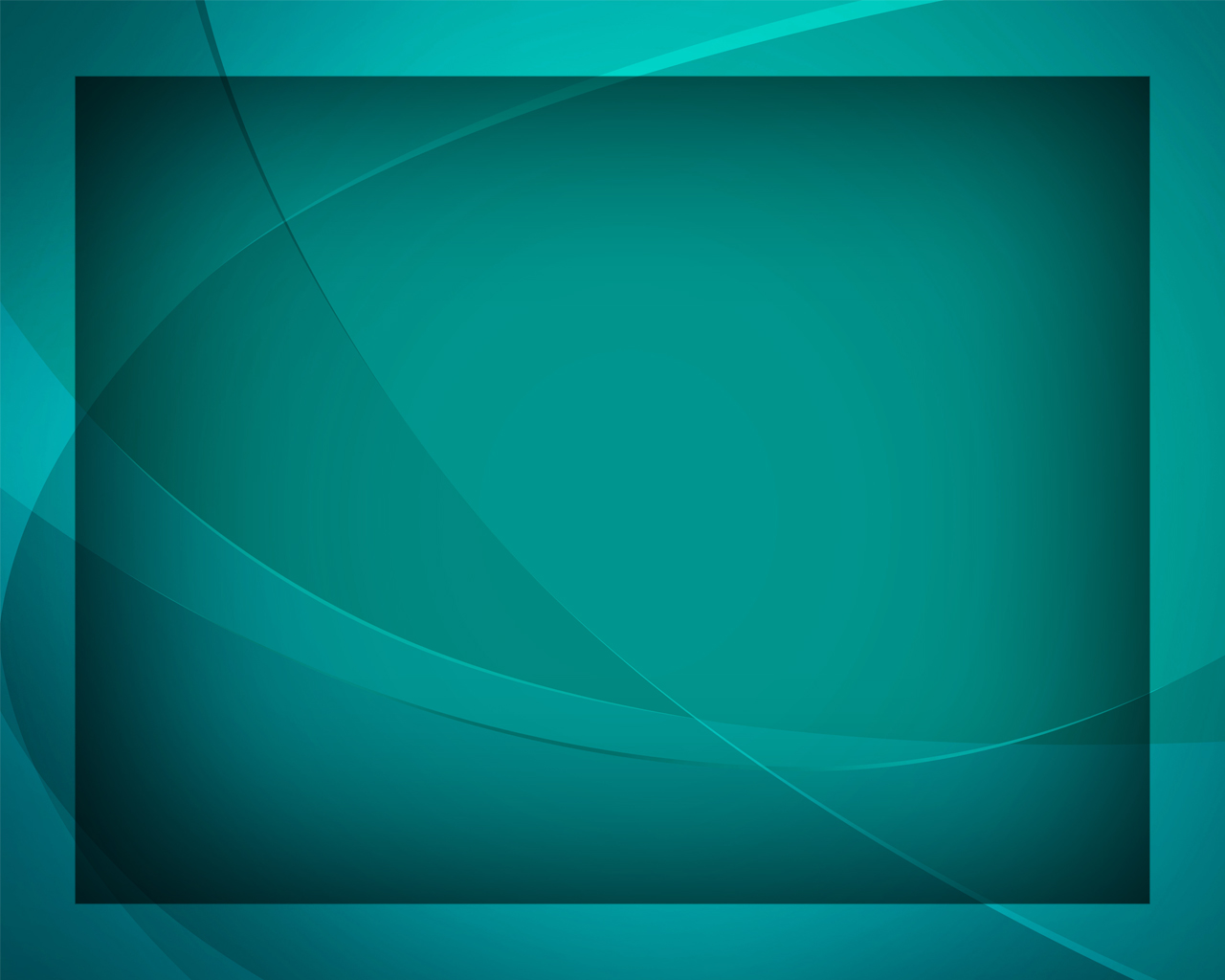 Шёл на Голгофу
Гимны надежды №47
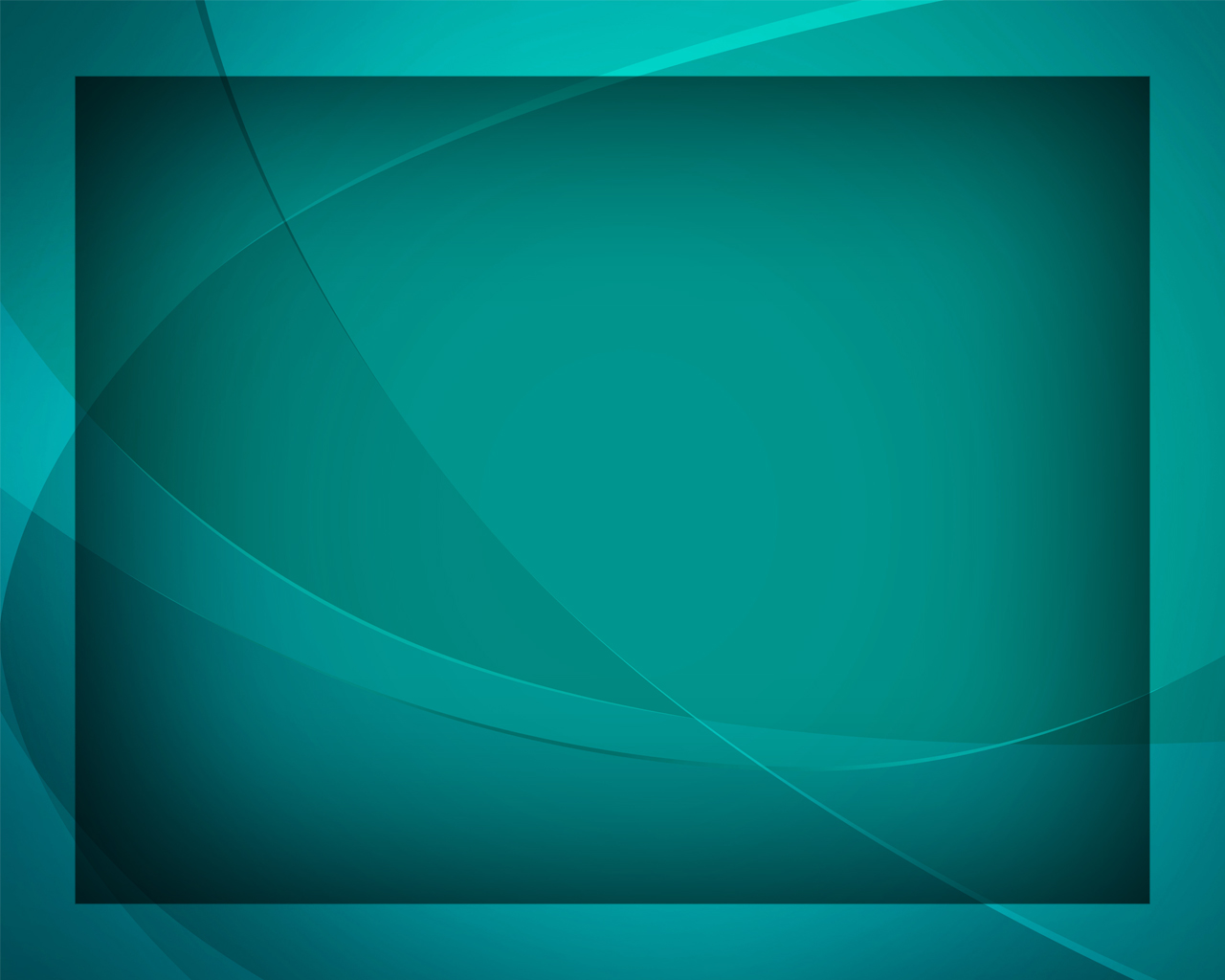 Шёл на Голгофу Агнец невинный, 
Шёл, 
истекая кровью, 
твой Бог
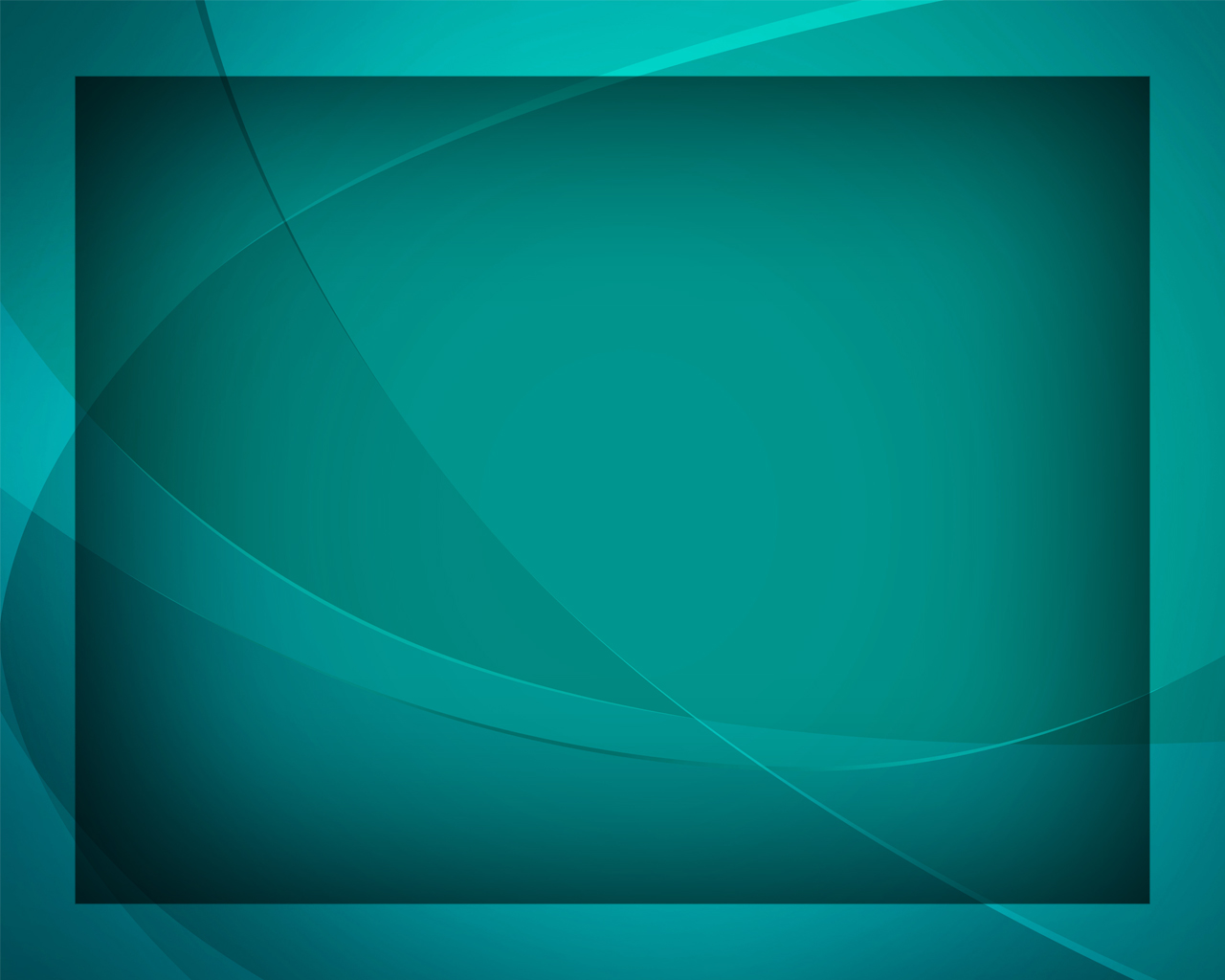 После бессонной ночи пыток, 
Крест Свой неся, совсем изнемог.
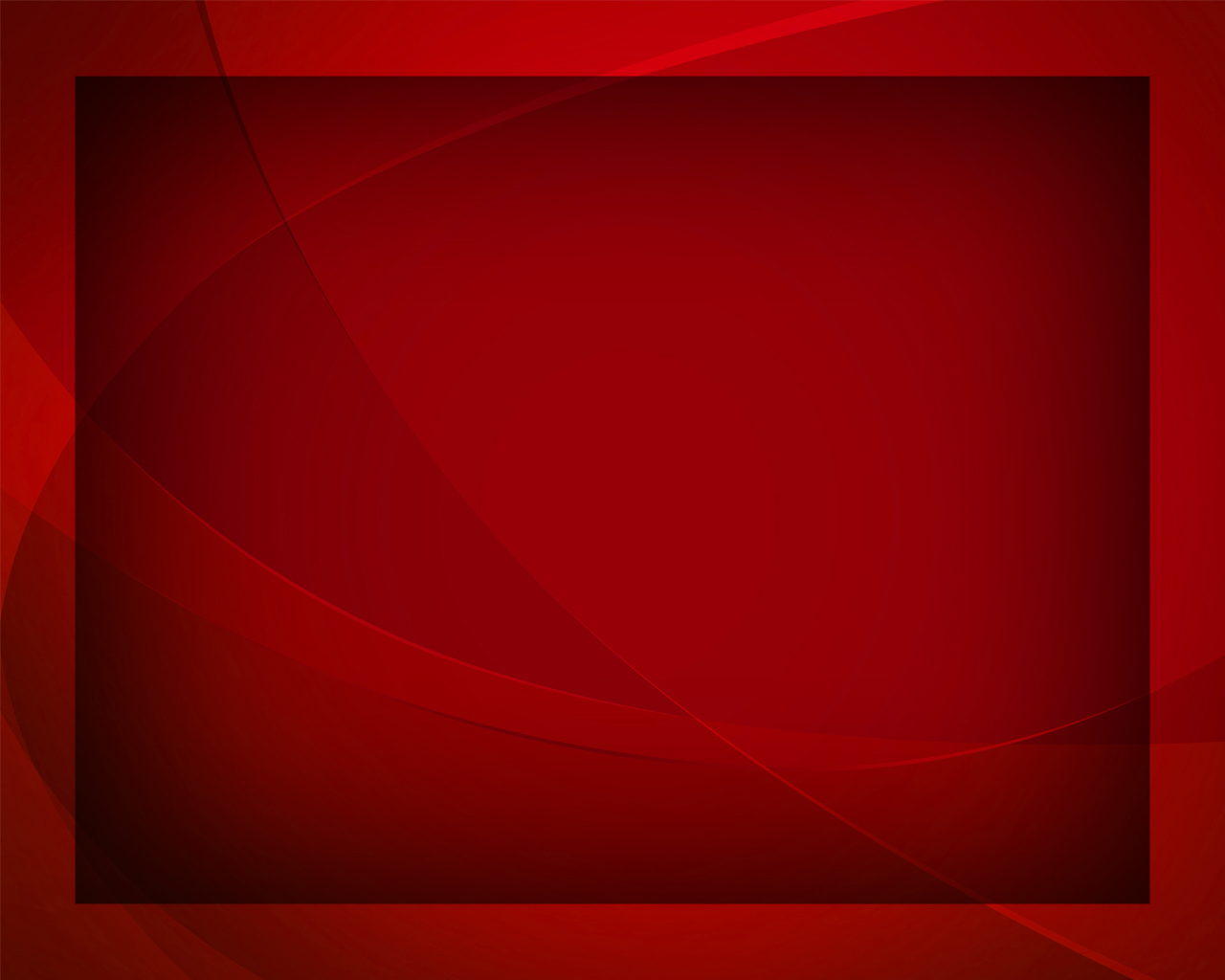 Вот Он висит 
на древе позорном, 
Гору окутал 
мрак среди дня.
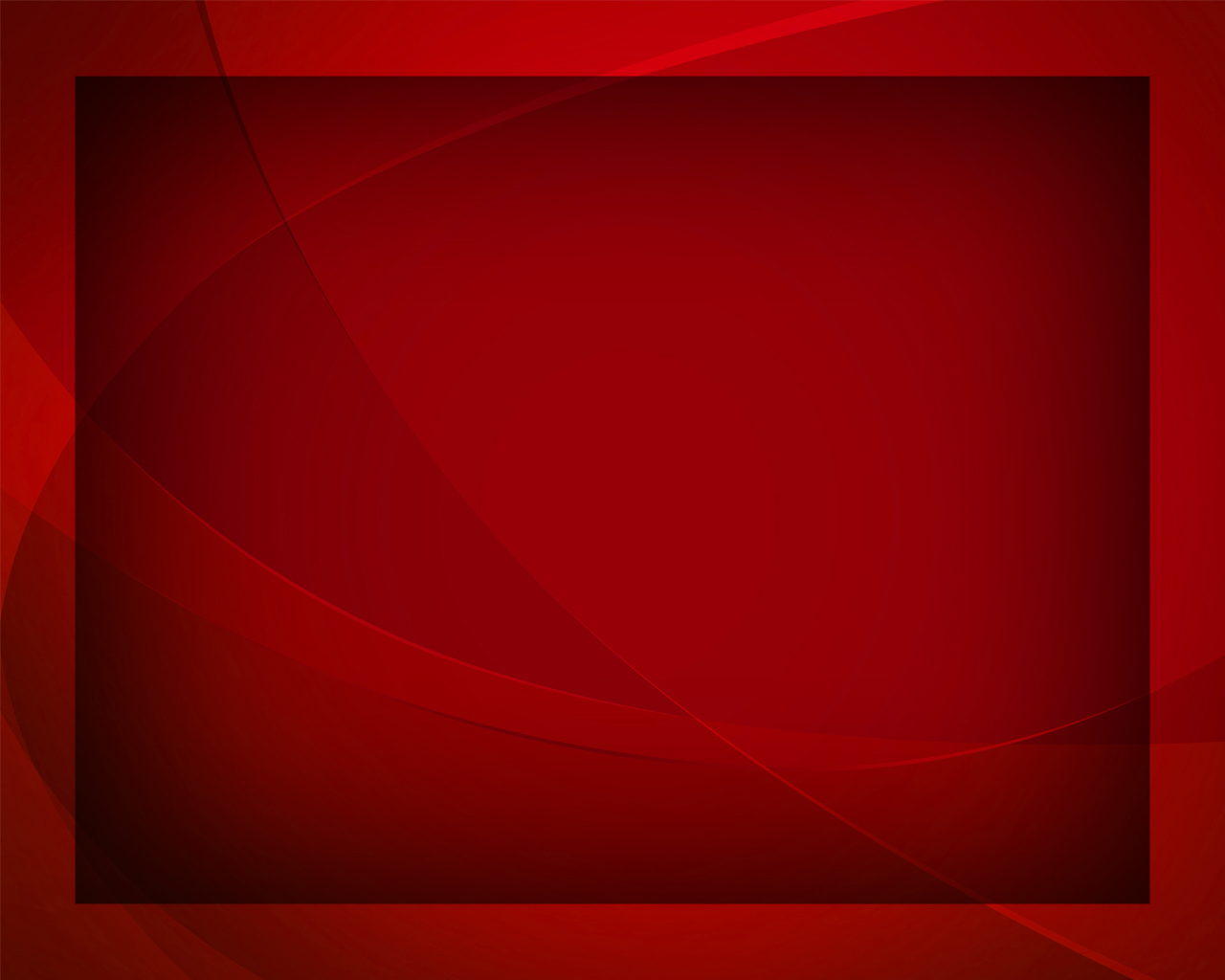 В страшных мученьях 
Агнец Божий: 
Всё это Он 
терпел за меня!
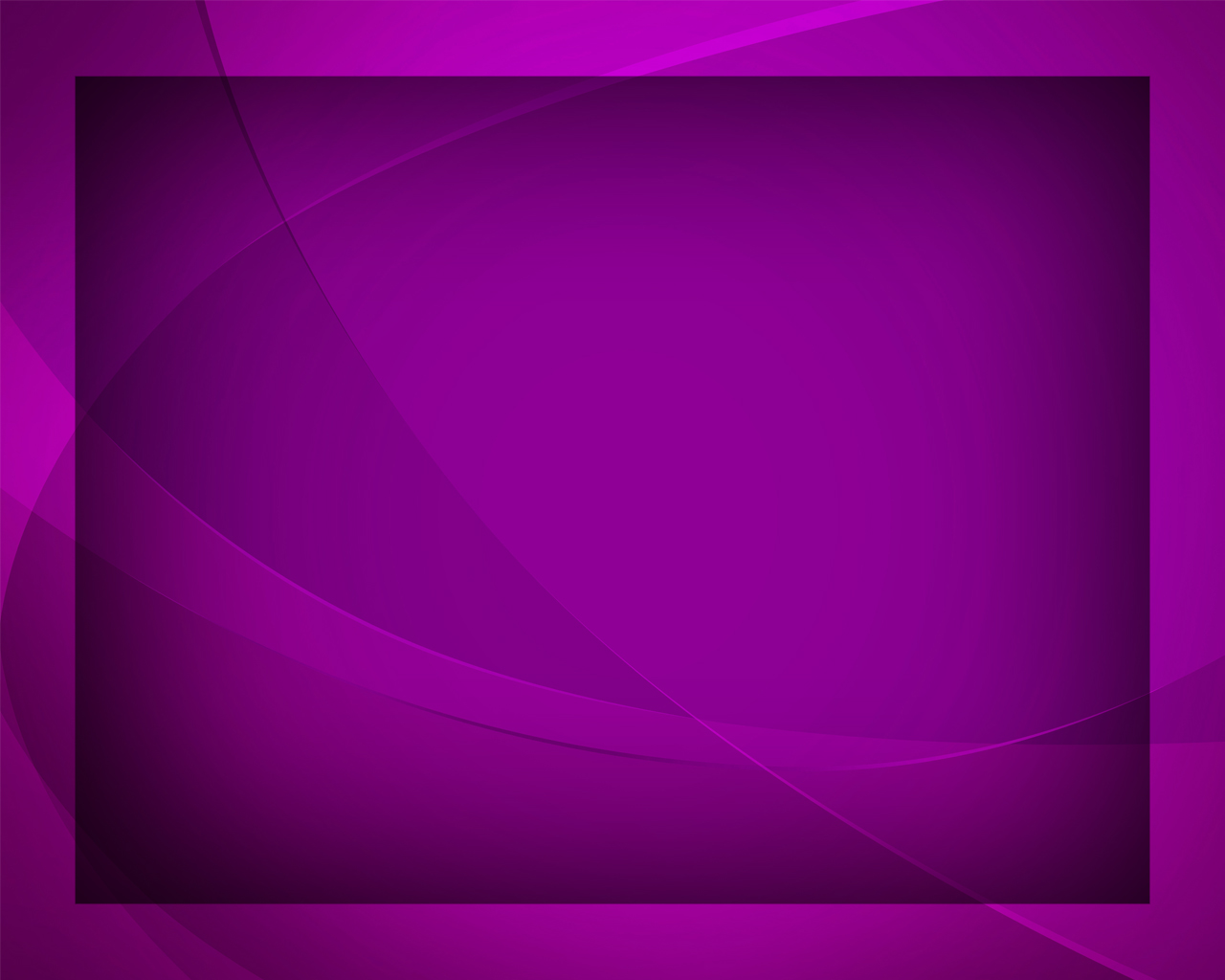 Там на Голгофе 
в час Свой предсмертный 
В тёмную даль 
Он взор устремил
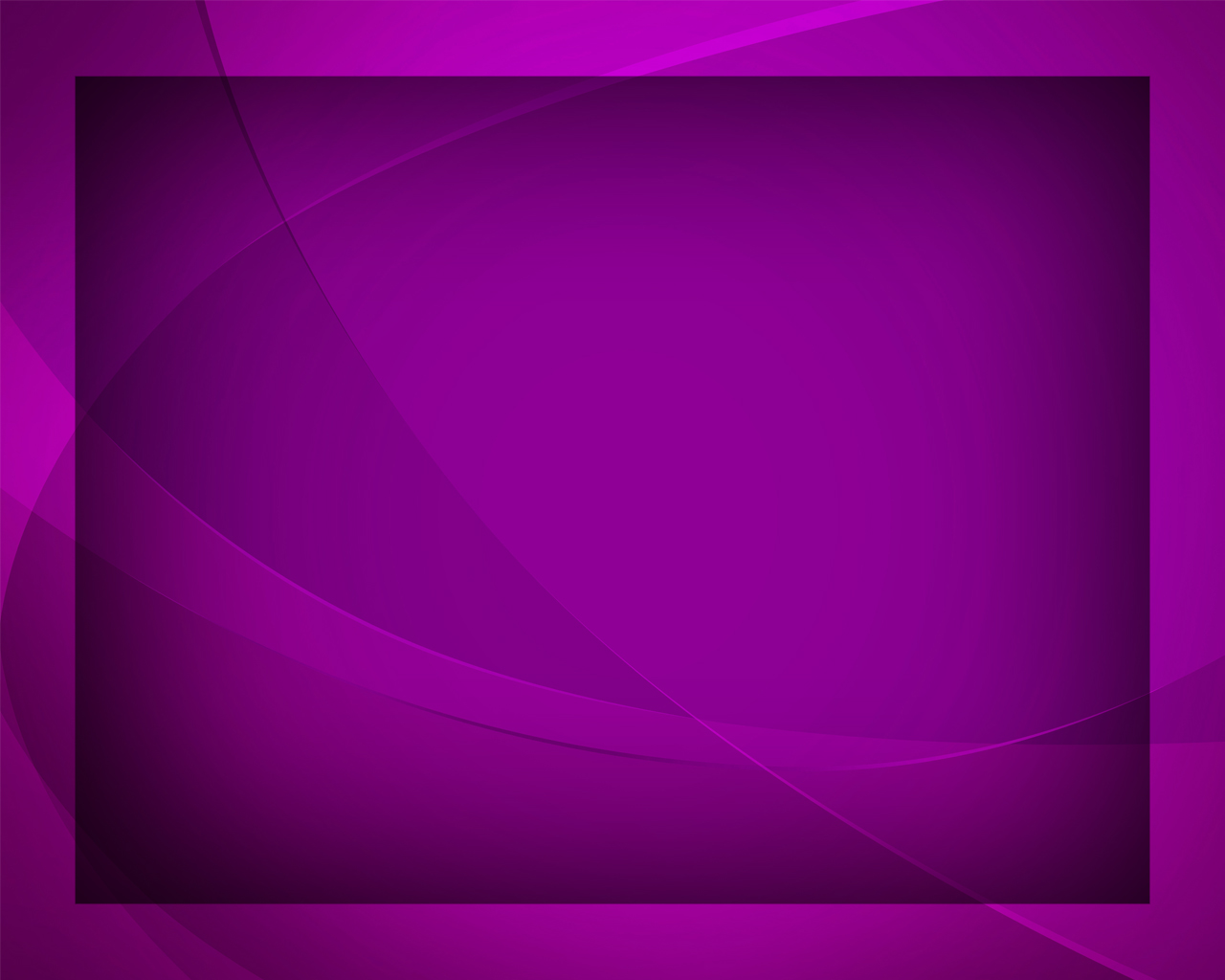 Громко воскликнул: «Совершилось!»  
Смертью Своей 
Он смерть победил.
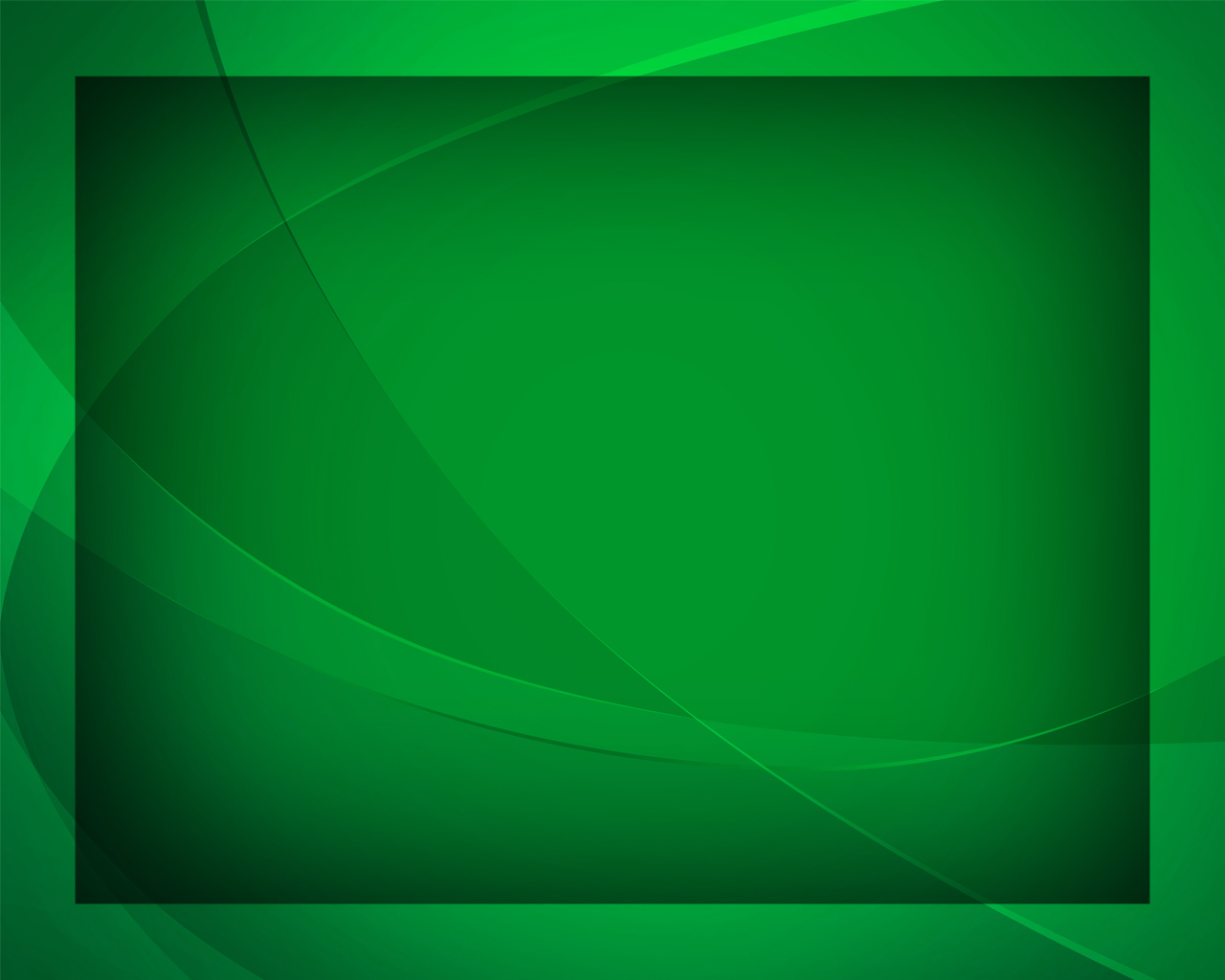 Ты, Иисус, наш Царь и Спаситель, 
Пленников смерти освободил
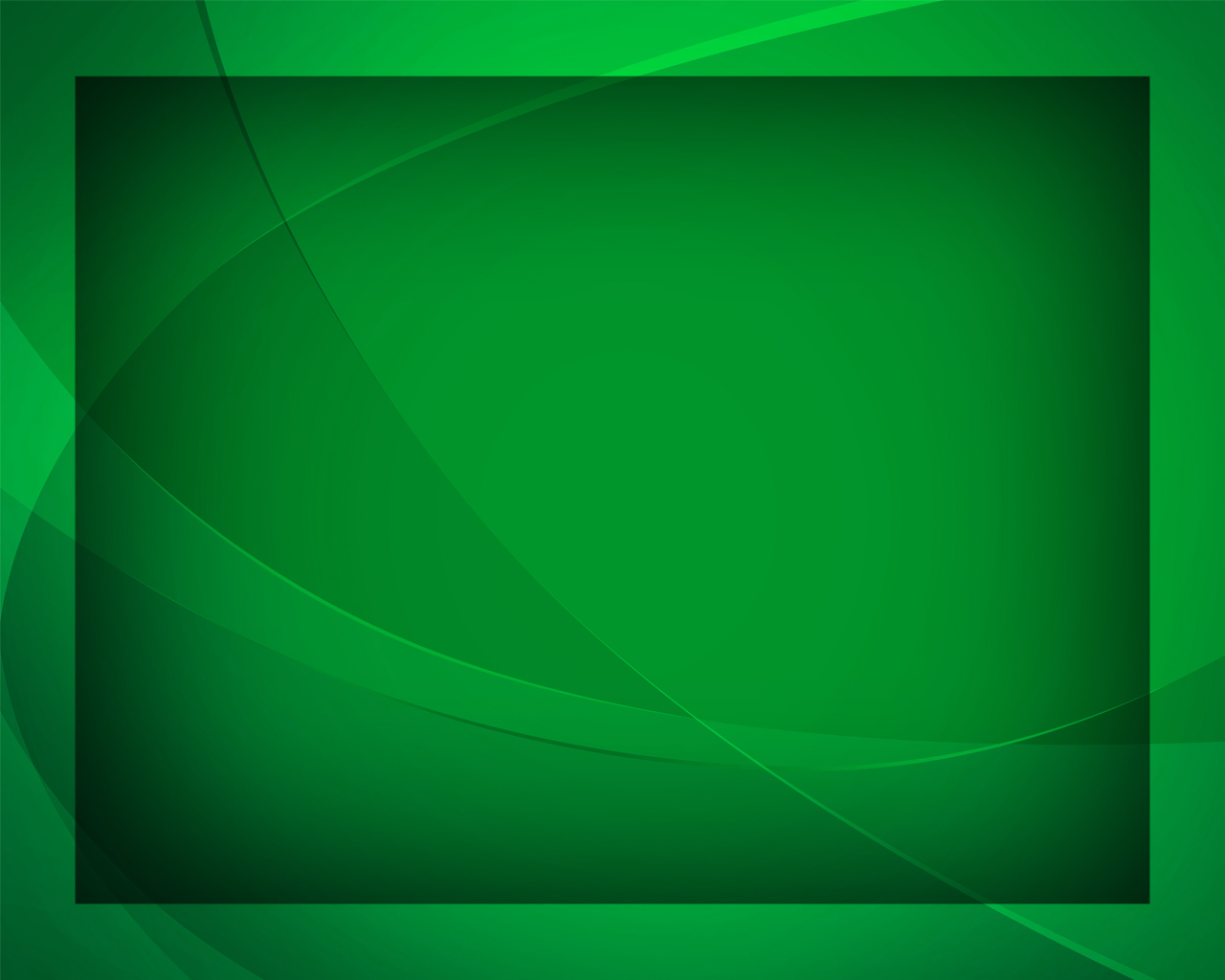 Ты над грехом 
нам дал победу,
В вечное Царство дверь нам открыл.
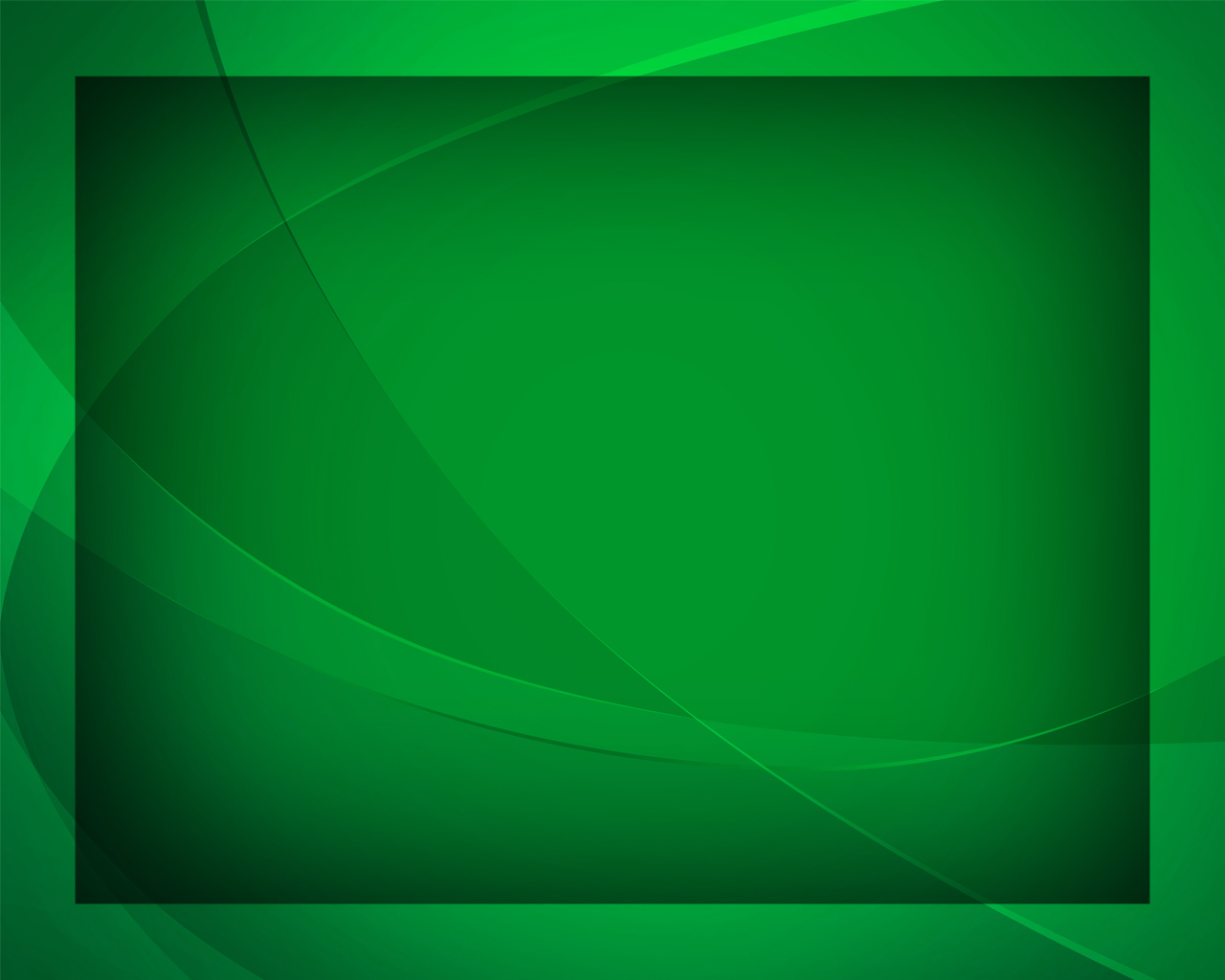